Khám phá xã hội
Đề tài :Tìm hiểu về một số hoạt động trong ngày Tết trung thu 
Lứa tuổi : MGN 4-5 tuổi
Các bạn nhỏ biểu diễn văn nghệ đêm Trung thu
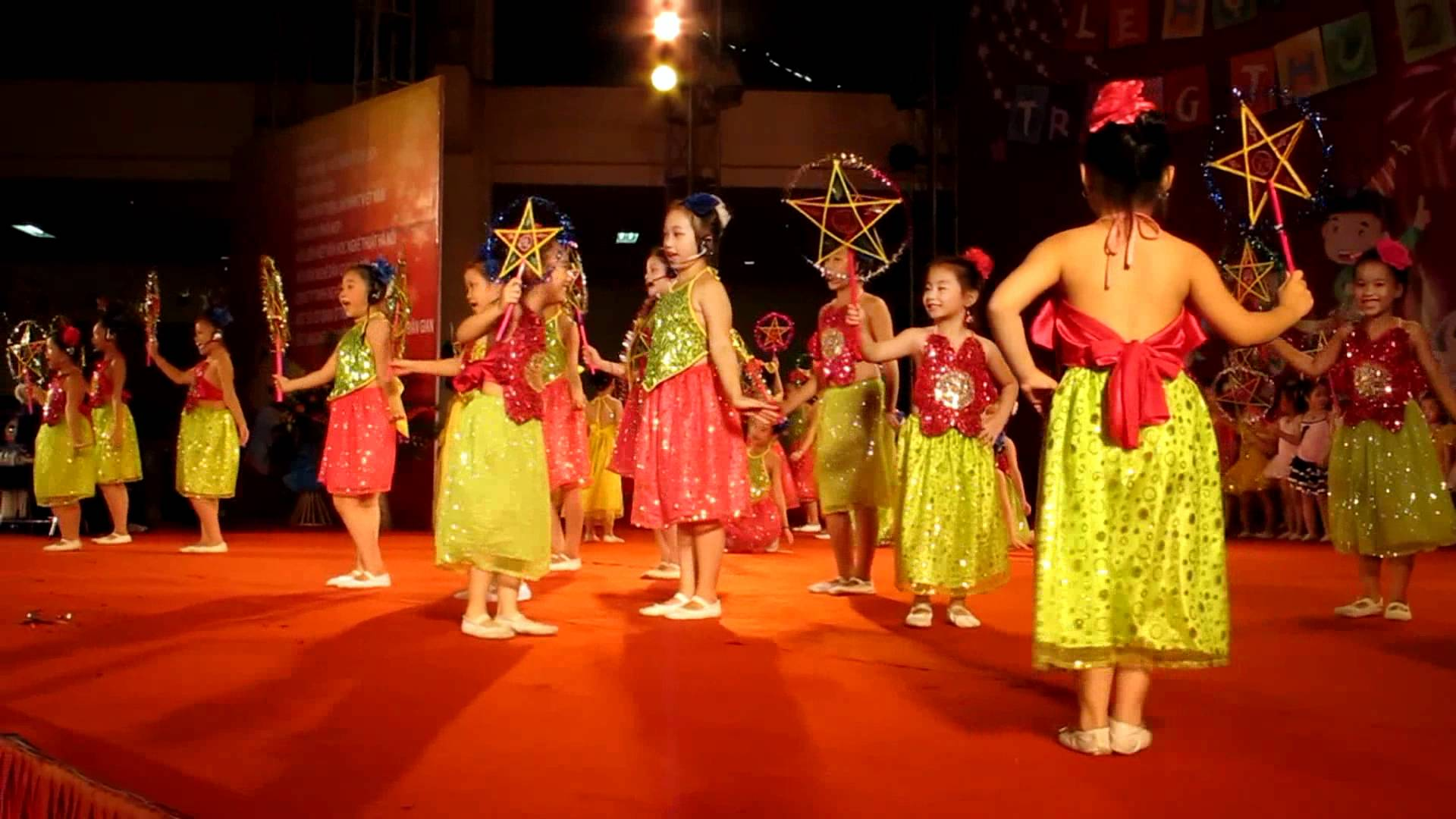 Các bạn nhỏ đi rước đèn
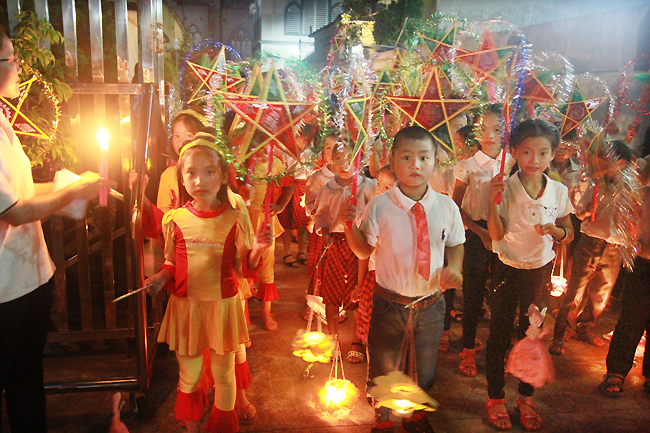 Các bạn nhỏ phá cỗ
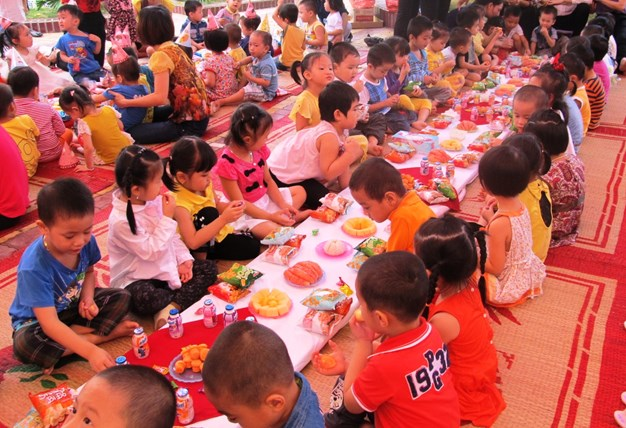 Bài hát ngày trung thu
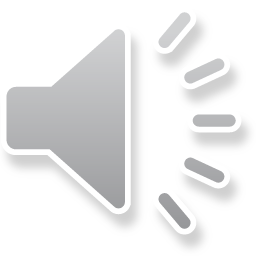